Multiplication Chant
2 Chant
2  4  6 * 8  10  12 * 14  16  18 * 20
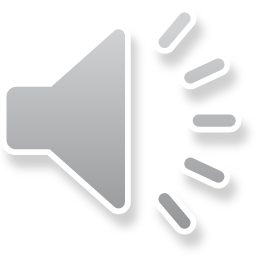 3 Chant
3  6  9 * 12  15  18 * 21  24  27 * 30
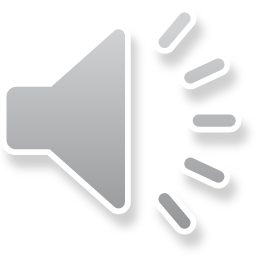 4 Chant
4  8  12 * 16  20  24 * 28  32  36 * 40
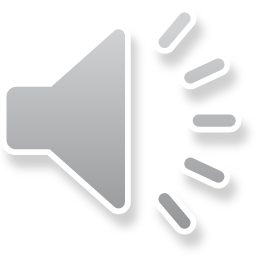 6 Chant
6  12  18 * 24  30  36 * 42  48  54 * 60
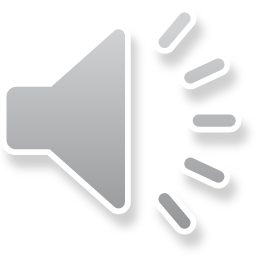 7 Chant
7  14  21 * 28  35  42 * 49  56  63 * 70
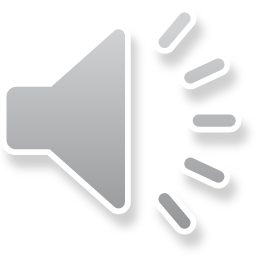 8 Chant
8  16  24 * 32  40  48 * 56  64  72 * 80
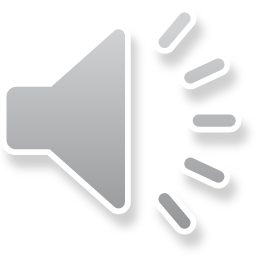 9 Chant
9  18  27 * 36  45  54 * 63  72  81 * 90
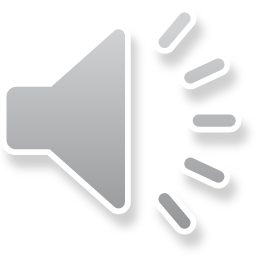